Fig. 2. Northern limits to the North American Boreal Forest: (A) proximity of oceanic influences from the ...
Ann Bot, Volume 91, Issue 2, 2 January 2003, Pages 213–226, https://doi.org/10.1093/aob/mcf185
The content of this slide may be subject to copyright: please see the slide notes for details.
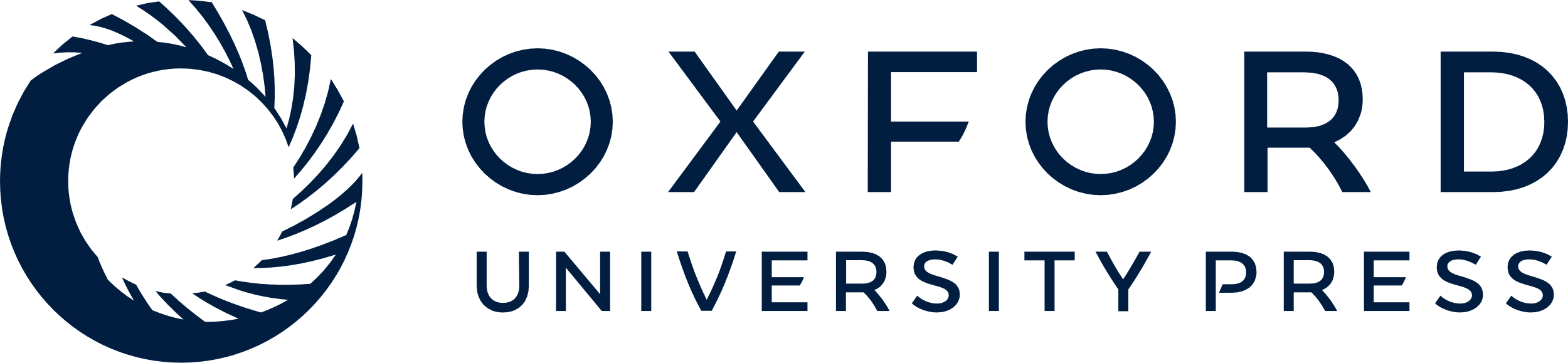 [Speaker Notes: Fig. 2. Northern limits to the North American Boreal Forest: (A) proximity of oceanic influences from the Hudson Bay and Labrador Sea; (B) Normalized Difference Vegetation Index (NDVI) image recorded in May 1998 (8 km resolution) (colour scale: blue, 0; dark‐green, 0·48–0·64; yellow–orange, 0·76–0·88). Part A was generated from a Royalty Free Program ‘Mountain High Maps’ published by Digital Wisdom, Cambridge; part B from the 8‐km resolution Pathfinder data set.


Unless provided in the caption above, the following copyright applies to the content of this slide:]